What Your City Needs to Know About Gas & Electric Rate Filings
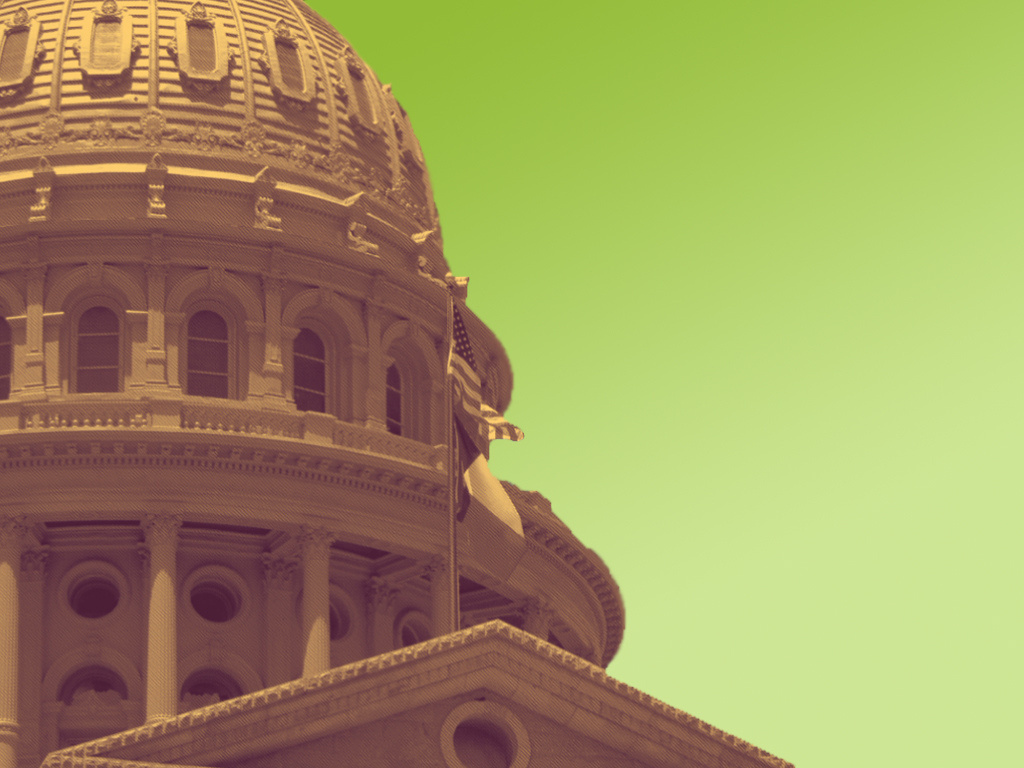 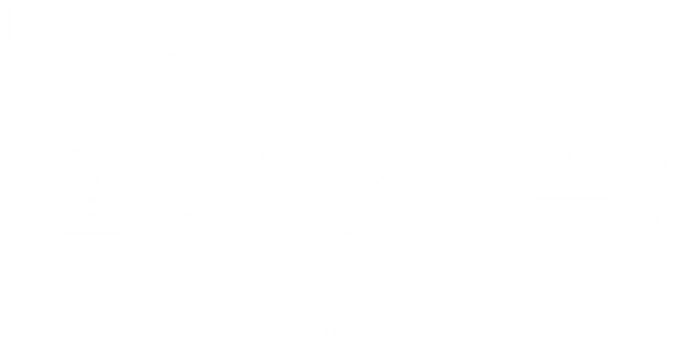 TCAA Conference
June 15, 2022
By: Thomas Brocato & Roslyn Dubberstein
Thomas Brocato
Energy and Utility Practice Group Chair at Lloyd Gosselink Rochelle and Townsend P.C. in Austin, Texas.

Represents municipally owned utilities (MOUs) and Cities in proceedings at the Public Utility Commission.

30 years of experience representing clients before regulatory agencies, the courts, and the legislature, with a focus on utility administrative law.
Roslyn Dubberstein
Energy and Utility Practice Group Associate at Lloyd Gosselink Rochelle and Townsend P.C. in Austin, Texas.

Represents municipally owned utilities (MOUs) and Cities in proceedings at the Public Utility Commission. 

Specific areas include franchise agreement negotiation, water system CCN amendments and applications, and legislative advocacy.
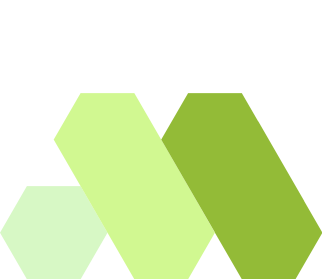 Utility Current Events 
[in 5 minutes or less]
Gas Securitization Update

Middle Mile Broadband

Post Winter Storm Uri Market Redesign Efforts Continue

Oncor rate case seeks $250.7 million cost of service adjustment (more on this later)

Electric and gas utility issues likely to continue as frontrunners during the 88th Legislative Session
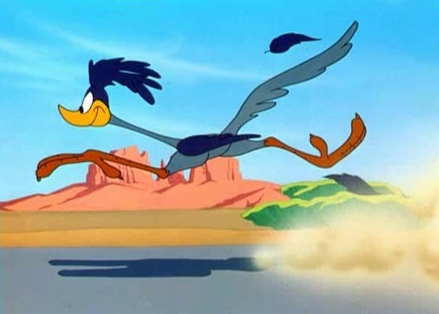 What do I do if…
City receives notice of gas utility interim rate change: GRIP, RRM, COSA.
City receives notice of electric utility interim rate change: DCRF, EECRF, Interim TCOS.
City receives notice of a full comprehensive base-rate proceeding.
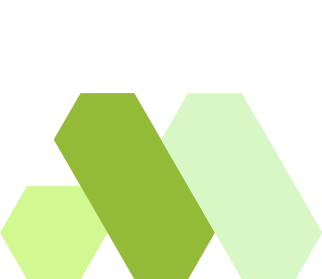 Gas Reliability Infrastructure Progam (GRIP)
Under Tex. Util. Code Section 104.301, utilities may recover costs arising out of additional invested capital without filing a full rate case.

Must be filed at least 60 days before the proposed implementation date; regulatory authority may suspend implementation for up to 45 days.

Cities are not allowed to intervene and are unable to challenge the reasonableness of any investment.

Full rate case must be filed no later than five and half years after the initial GRIP filing is implemented.
CenterPoint 
Texas Coast Division
South Texas Division
Houston Division
Beaumont East Texas Division

Texas Gas Service
Central Gulf Coast
West Texas
North Texas (certain parts)
Borger Skellytown

Atmos (certain parts of service territory)
Gas Ratemaking
Rate Review Mechanism (RRM)
Cities negotiated with Atmos to create an alternative to GRIP.

Filed annually – typically by early April.

No city action required at time of filing.

No existence in statute; only exists pursuant to city ordinances.

ACSC Executive Committee makes recommendation by July and shares a proposed settlement ordinance (or resolution).

City should review and adopt the ordinance by October 1.

Dallas Annual Rate Review (DARR) – similar; within Dallas area only.
Gas Ratemaking
Cost of Service Adjustment (COSA)
Similar to RRM.
TGS – Rio Grande Valley Service Area (RGVSA); parts of TGS North Texas service area.
Cities negotiated COSA in 2009 as substitute for GRIP.
Revisions to COSA tariff in 2012 and 2017.
No city action required at time of filing.
No existence in statute; only exists pursuant to city ordinances.
Filed by May 1 each year; cities review and adopt ordinance within 90 days from date of filing.
Gas Ratemaking
Distribution Cost Recovery Factor (DCRF)
Tex. Util. Code Section 36.210 and 16 Tex. Admin. Code Section 25.243.

Transmission and Distribution Utilities (TDUs) may file an interim case to recover certain distribution capital investment.

Must file DCRF between April 1 and 8 each year (even if April 8 is not a working day).

No more than one DCRF filing per year and no more than four DCRFs between comprehensive base-rate proceedings.

Cities with original jurisdiction over a DCRF have 60 days to make a final decision on the application.  If a city does not make a final decision within 60 days after the application was filed, the application is deemed denied.
Electric Ratemaking
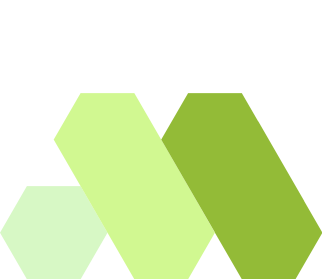 Energy Efficiency Cost Recovery Factor (EECRF)
S
W
Must be filed by June 1 each year.

Used to reflect changes in program costs and bonuses to minimize any over or under collection of energy efficiency costs resulting from the use of the EECRF.

Does not require city action; cities do not have jurisdiction.

Cities can be reimbursed for reasonable cost of services associated with review of the application; reimbursed in subsequent year.
Electric Ratemaking
Transmission Cost of Service (TCOS) and Interim TCOS
Transmission utilities may update their transmission rates on an interim basis not more than twice per calendar year to reflect changes in invested capital. 

Does not require city action; cities do not have jurisdiction.
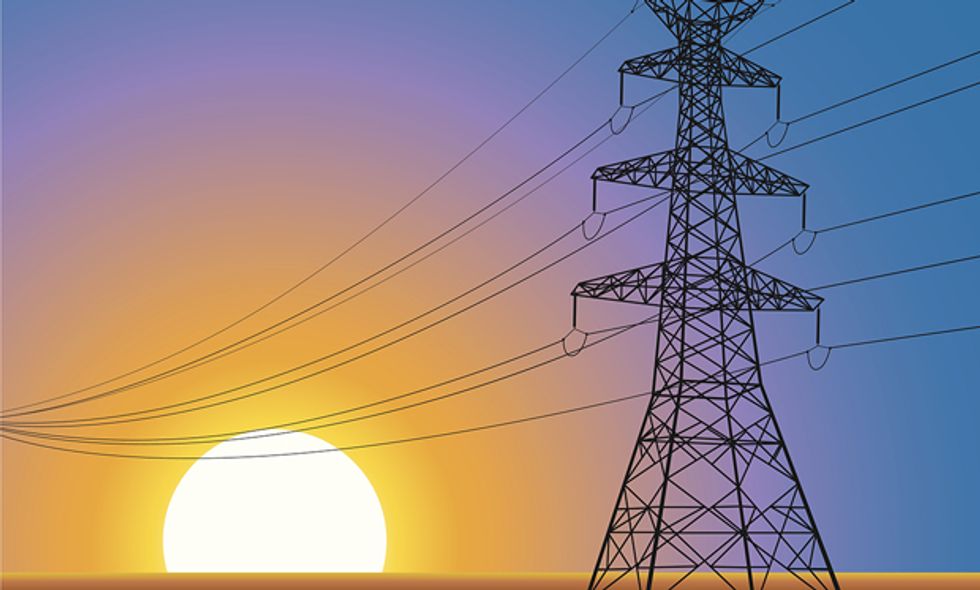 Electric Ratemaking
Full Rate Case
Electric
Under 16 Tex. Admin. Code Section 25.247, TDUs must file within 48 months from issuance of the final order in the utility’s last comprehensive base-rate proceeding.
Commission extension of this deadline available under certain circumstances.
We recommend cities with original jurisdiction pass a suspension resolution to allow time for settlement discussions. 

Gas
Unlike electric utilities, gas utilities are not required to file periodic rate cases with their regulator, the Railroad Commission (RRC).
In order to increase rates, a gas utility must file a Statement of Intent to Increase Rates with the regulatory authority at least 35 days before the proposed effective date of the new rates.
The RRC may also bring in a gas utility for a full rate case if it has reason to believe the utility’s current rates are unreasonable.
Upcoming Electric IOU Full Rate Cases
Oncor
Filed on May 13, 2022.

Texas New Mexico Power (TNMP)
Expected to file by December 20, 2023.

CenterPoint Electric 
Expected to file by March 9, 2024.

AEP Texas 
Expected to file by April 6, 2024.
THANK YOU!
QUESTIONS?
Thomas Brocato
tbrocato@lglawfirm.com
512.322.5857
Roslyn Dubberstein
rdubberstein@lglawfirm.com
512.322.5802
Lloyd Gosselink Rochelle & Townsend, P.C.
512.322.5800
www.lglawfirm.com